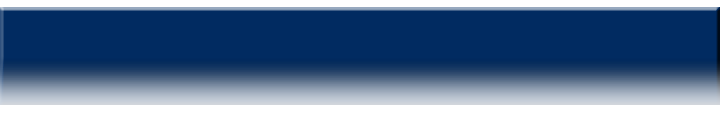 Cross-Border Search and Seizure of Digital Evidence
Shim, Woo Jung
Chief Prosecutor, 
Incheon District Prosecutors' Office
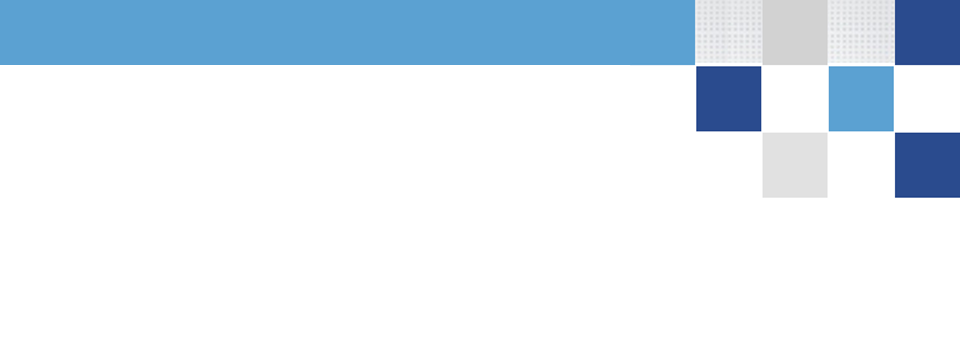 CONTENTS
Globalization of Criminal Information
1
New Approach to Cross-border Search and Seizure
2
Remote Search and Seizure Protocol in Korea
3
Forensic Team 
of the Korean Supreme Prosecutors' Office
4
Conclusion
5
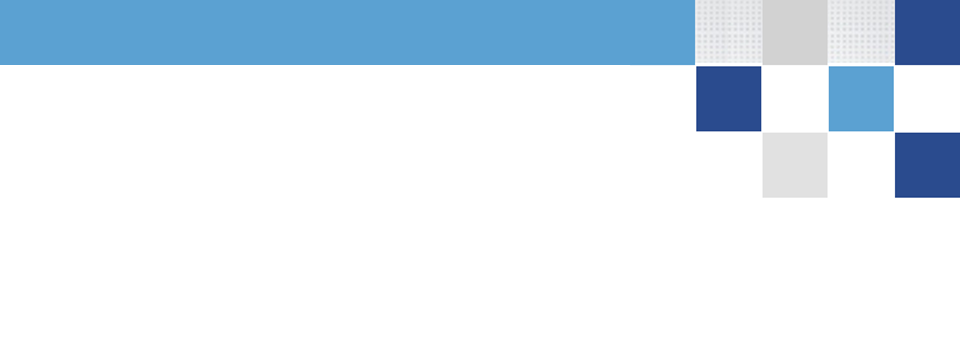 Globalization of Criminal Information
Internet technological advance has brought huge change to search and seizure of digital evidence
Information is stored not in physical drive(cellphone, computer), but in ISP’s foreign server (Cloud Computing)
Illegal online sites(gambling, pornography, etc.) provide service using foreign server
Data can be stored in numerous server or sometimes data's actual location cannot be specified
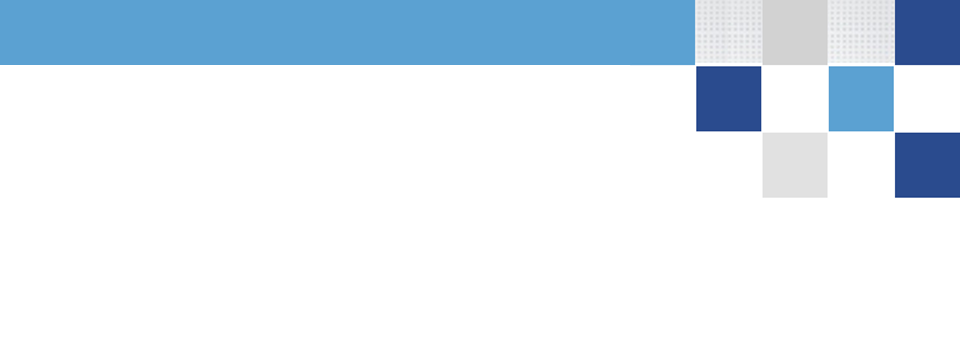 Globalization of Criminal Information
Need for Change in Search and Seizure Procedure
Problems with current mutual legal assistance procedure
Many steps to take before actual assistance is provided
→ problematic since storage time of essential information (account info, IP address, etc.) is often short
→ Data can be remotely deleted by the user
Double criminality
→ Assistance may not be provided due to different legal and judicial system of each country
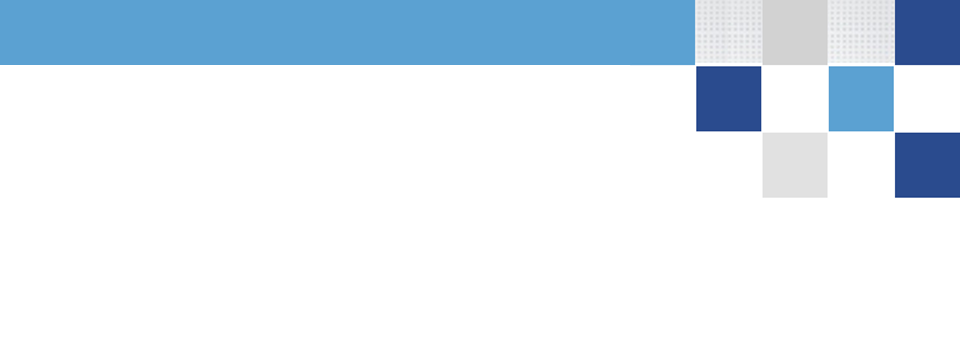 Globalization of Criminal Information
PROSECUTION SYSTEM OF ROK
PROSECUTION SYSTEM OF ROK
Technical Difficulty
 In case the server is located abroad or the data is mobile
    - hard to specify physical location of the data
    - hard to determine jurisdiction and applicable law 
Hard to access encrypted information in foreign server unless account information(ID, password, etc.) is acquired
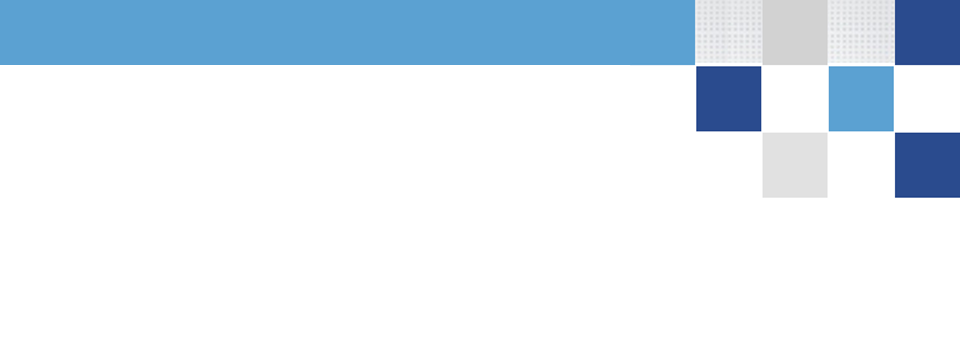 New Approach to Cross-border Search and Seizure
PROSECUTION SYSTEM OF ROK
PROSECUTION SYSTEM OF ROK
New approach to search and seizure in cloud computing environment
(United States) CLOUD ACT
(Council of Europe) Budapest Convention on Cybercrime
(European Union) E-evidence Regulation
There is still a need for international discussion on this matter due to differences in legal system and level of privacy protection of each nation
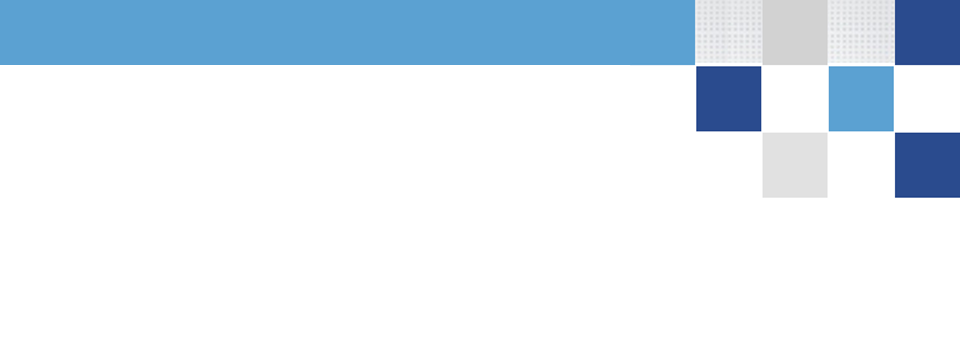 Remote Search and Seizure in Korea
PROSECUTION SYSTEM OF ROK
No regulation for cross-border search and seizure
Supreme court’s decision
(Case) National Intelligence Service investigator seized the contents of e-mail stored in foreign server by logging into suspect’s account. Suspect’s ID and password were obtained from the memory-stick that was lawfully seized by warrant
(Decision) “Search and seizure of e-mail stored in a foreign server is permitted as long as ID and password are lawfully obtained”
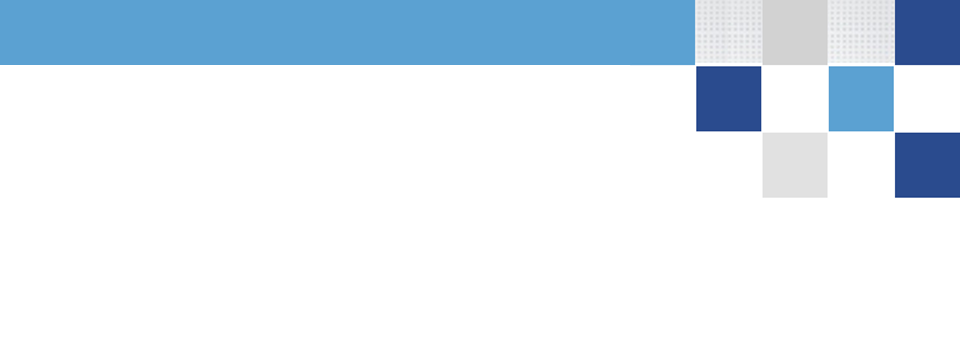 Remote Search and Seizure Protocol in Korea
PROSECUTION SYSTEM OF ROK
Grounds for Supreme Court’s Decision
It is not against the policies of the ISP if the data is downloaded to the computer using legitimate account ID and password
Investigator typing in ID and password is a "necessary measure" of executing the warrant, which is allowed by the Criminal Procedure Act of Korea
If the original data is downloaded directly from the server, the identity of such data is maintained
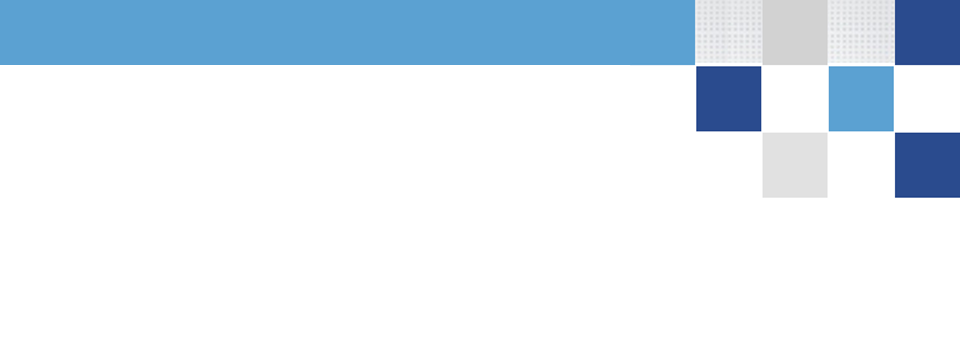 Remote Search and Seizure Protocol in Korea
PROSECUTION SYSTEM OF ROK
Limitation of Current Procedure
As there is no regulation regarding this matter, searching and seizing the data located in foreign server is impossible if ID and password is not available
Countermeasure 
Legislating a trans-border search and seizure procedure
Acceding the Budapest Convention on Cybercrime
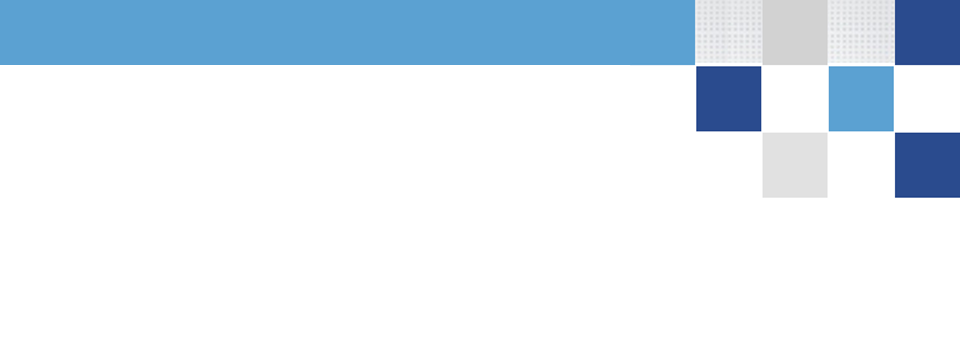 Forensic Team 
at the Korean Supreme Prosecutors' Office
Supreme Prosecutors' Office
Digital Forensic Research Center(22)
General services
(10 investigators)
Digital Strategy Support Office(15)
Computer∙DB(8)
- Mobile(4)
High Prosecutors' Office
Daegu(5)
Suwon(6)
Seoul(5)
Busan(8)
Gwangju(6)
District Prosecutors' Office
Seoul
Seoul Central(9) 
Seoul Northern(4)
Seoul Southern(4)
Incheon(5)
Chuncheon(2)
Busan
- Changwon(3)
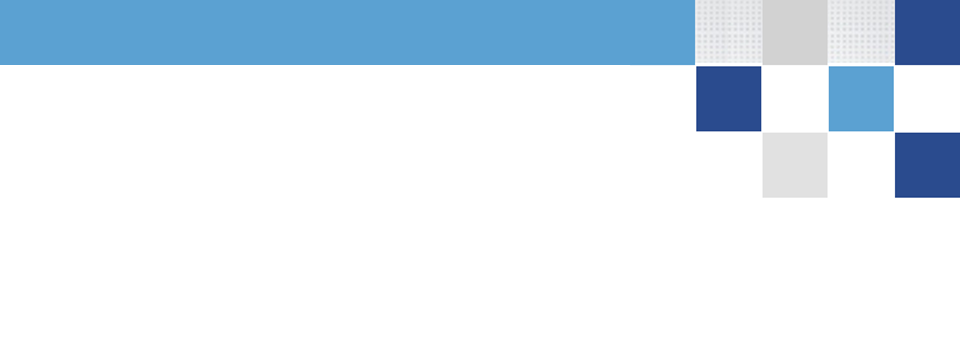 Forensic Team 
of the Korean Supreme Prosecutors' Office
Search and Seizure of Server
Obtain account information required to access the data stored in foreign server using the warrant issued by the Korean Court
Search and Seizure of ISP
Voluntary cooperation of ISP is needed
Law enforcement requests for cooperation from ISP with the warrant issued by the Korean Court 
US-based ISPs offer information such as user information, activity logs, etc.
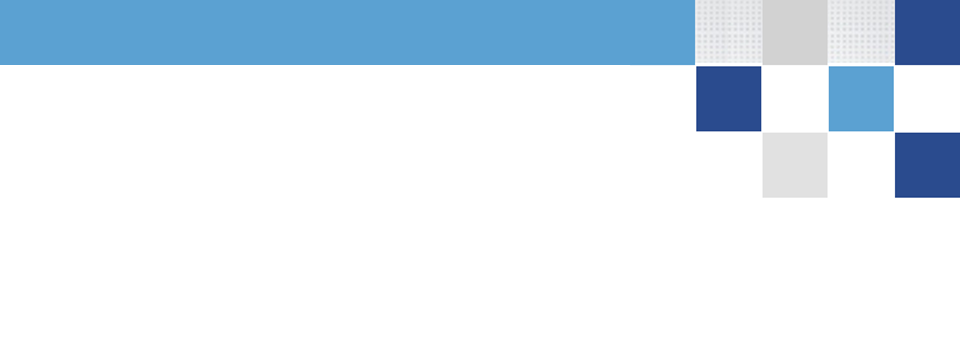 Conclusion
In order to lawfully search and seize digital information, International cooperation is desperately needed as traditional search and seizure procedure has its limits
Trans-border, multilateral agreements and treaties
International cooperation through IAP network
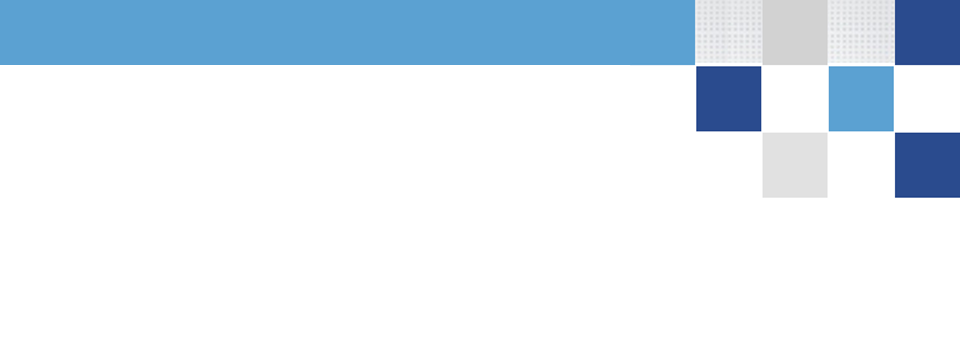 THANK YOU
Shim, Woo Jung
Shimpro@spo.go.kr
+82-32-860-4311